#RamaFINANCIERA#TuTERROR
INTEGRANTES:
	Karina Bastidas Valenzuela
	Andrés Quispe Santos
	Diego Villanueva Rojas
	Jasmín Santiago Aquino
	Tracy Servan Montalvo
* Enfoque específico en el curso base de MATEMÀTICA FINANCIERA
Jóvenes Universitarios que estudian administración en Lima NECESITAN aprobar y aprender los cursos de SU rama financiera en prima*, DEBIDO al deseo de no perder más tiempo para realizar su proyecto personal y profesional
INSIGHTS PRINCIPALES*
* Click en la imagen
CANVAS
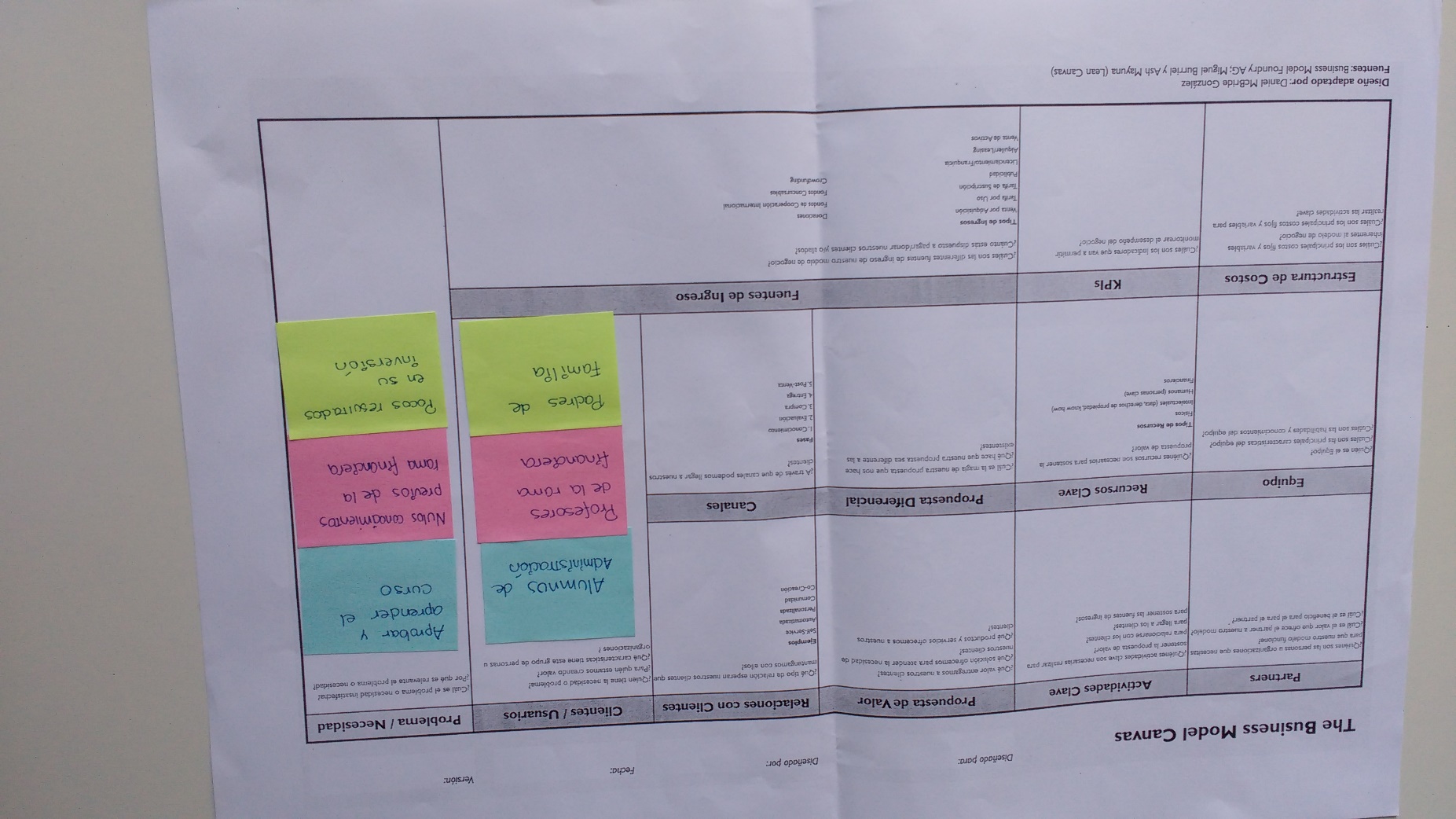 MAPA de EMPATÍA*
* Desde la perspectiva del NECESITADO (estudiante perjudicado)
JOURNEY MAP
Promedio:10.6
44 matriculados
24 aprobados
9 retirados
Pocos profesores
Material para practicar
Prácticas calificadas más fáciles 
Examen Final distinto al nivel visto en clase y PC’s
Más aprobados
Promedio:10.1
41 matriculados
24 aprobados
5 retirados
Más profesores
HECHOS
2015-I
2015-II
2016-0
2016-1
EMOCIONES
“Más confianza y seguridad debido a conocimientos previos”
“Necesidad de ir a academias para reforzar clase”
“Mayor apoyo de academias y asesores”
“Con los profesores nuevos hay más probabilidades de aprobar”
“Necesidad de ir a academias para reforzar clase”
“Incongruencia entre los ejercicios de clase y PC’s”
“Frustración en el uso de calculadora financiera”
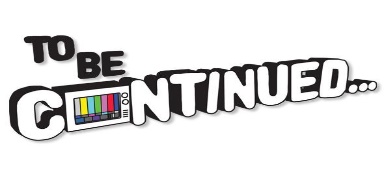 ENUNCIADO POV (validado)
Jóvenes Universitarios que estudian administración en Lima 
NECESITAN aprobar y aprender los cursos de SU rama financiera en prima*, 
DEBIDO al deseo de no perder más tiempo para realizar su proyecto personal y profesional
USUARIO
NECESIDAD
INSIGHT
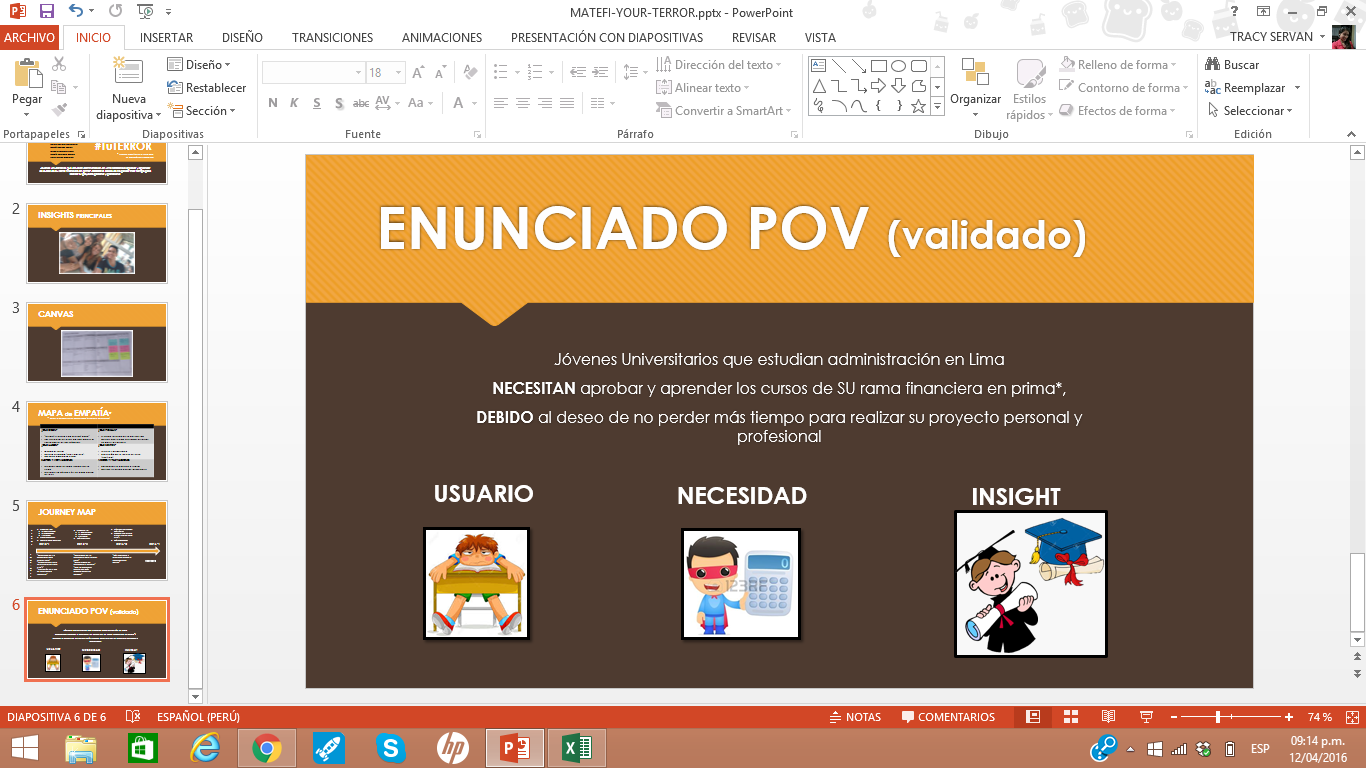 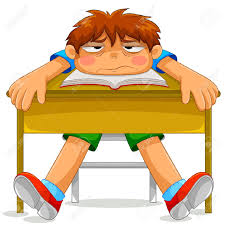 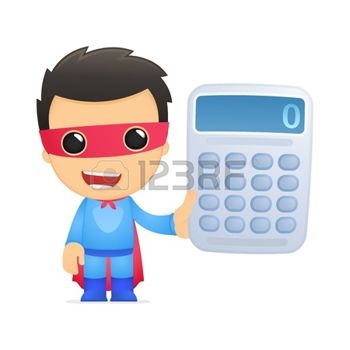